Михаил Александрович Шолохов
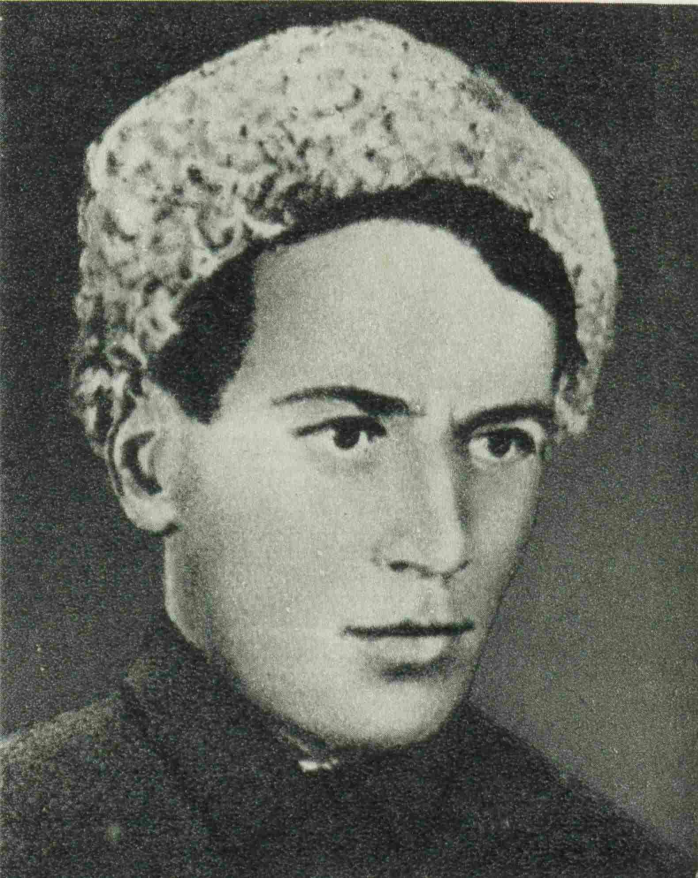 1905 (хутор Кружилин Донецкого округа -1984, станица Вёшенская, Ростовская область) Лауреат Нобелевской премии по литературе (1965 год) Дважды Герой Социалистического Труда Полковник (1943).
Нуанзина Е.А. 
ГБОУ СОШ 185 Санкт-Петербург
1920—1921 - продотряд, продразвёрстка
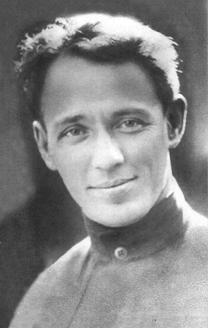 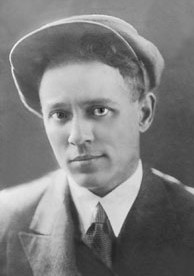 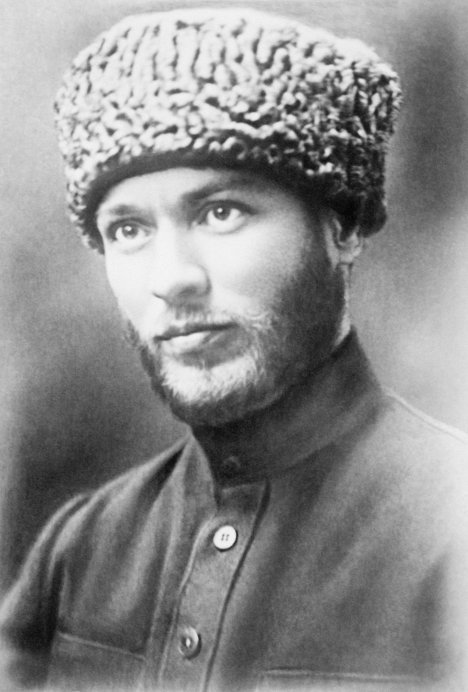 «Тихий Дон»
1928 - 1-2 тома
    1932 - 3 том 
       1940 - 4 том
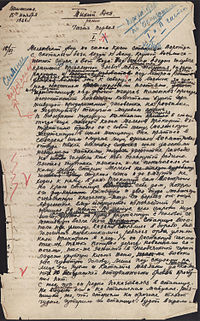 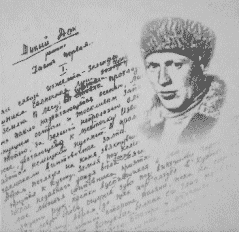 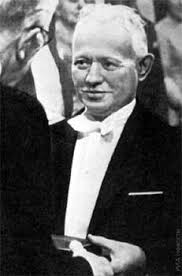 «Поднятая целина»
1932 – 1 том
1959 – 2 том
Посвящён
 коллективизации на Дону 
и движению
 «25-тысячников».
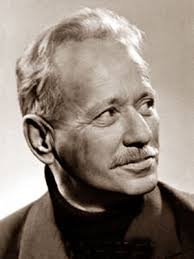 Впоследствии опубликовал несколько отрывков из недописанного романа «Они сражались за Родину» (1942—1944, 1949, 1969), 
рассказ «Судьба человека» (1956).
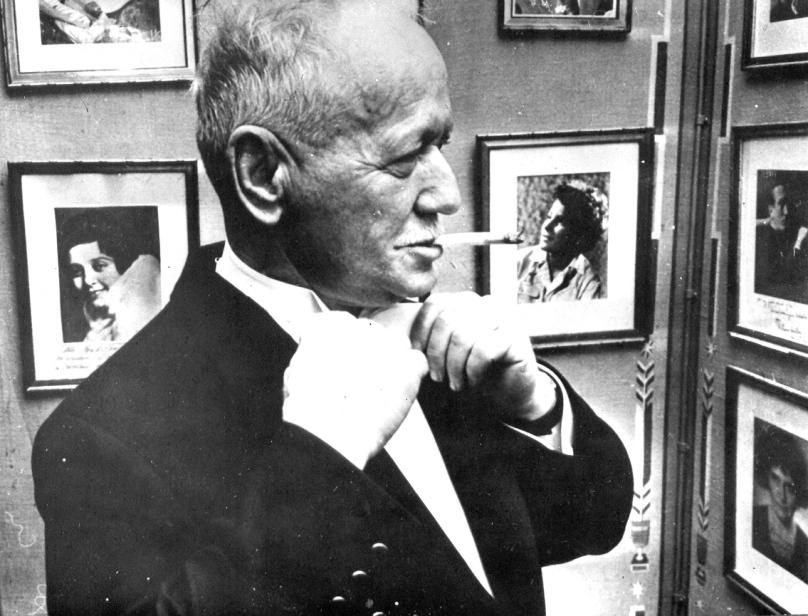 В 1958 году (в седьмой раз) на Нобелевскую премию по литературе был выдвинут Борис Пастернак.
Телеграмма советскому послу в Швеции:
«Было бы желательным через близких к нам деятелей культуры дать понять шведской общественности, что в Советском Союзе высоко оценили бы присуждение Нобелевской премии Шолохову. 
Важно также дать понять, что Пастернак как литератор не пользуется признанием у советских писателей и прогрессивных литераторов других стран».
1958  - Нобелевской премии по литературе   удостоен Борис Пастернак.

1965  - Шолохов получил Нобелевскую премию по литературе (с согласия руководства СССР). 

Шолохов не поклонился Густаву Адольфу VI, вручавшему премию.
1966 - XXIII съезд КПСС о процессе Синявского и Даниэля:
«	Попадись эти молодчики с чёрной совестью в памятные 20-годы, когда судили, не опираясь на строго разграниченные статьи уголовного кодекса, а руководствуясь революционным правосознанием… (бурные аплодисменты)… Ох, не ту бы меру наказания получили бы эти оборотни! (бурные аплодисменты). А тут, видите ли, ещё рассуждают о суровости приговора! Мне ещё хотелось бы обратиться к зарубежным защитникам пасквилянтов: не беспокойтесь, дорогие, за сохранность у нас критики. Критику мы поддерживаем и развиваем, она остро звучит и на нынешнем нашем съезде. Но клевета — не критика, а грязь из лужи — не краски из палитры художника!»
Письмо группы советских писателей в редакцию газеты «Правда» 31 августа 1973
…поведение таких людей, как Сахаров и Солженицын, клевещущих на наш государственный и общественный строй, пытающихся породить недоверие к миролюбивой политике Советского государства и по существу призывающих Запад продолжать политику «холодной войны», не может вызвать никаких других чувств, кроме глубокого презрения и осуждения…
Сталинскую премию передал в Фонд обороны
Ленинскую премию за роман «Поднятая целина» - Каргинскому сельсовету Базковского района Ростовской области на строительство новой школы, 
Нобелевскую — на постройку школы в Вёшенской. 
С 1960-х годов фактически отошёл от литературы.